Національна академія внутрішніх справКафедра теорії держави та права
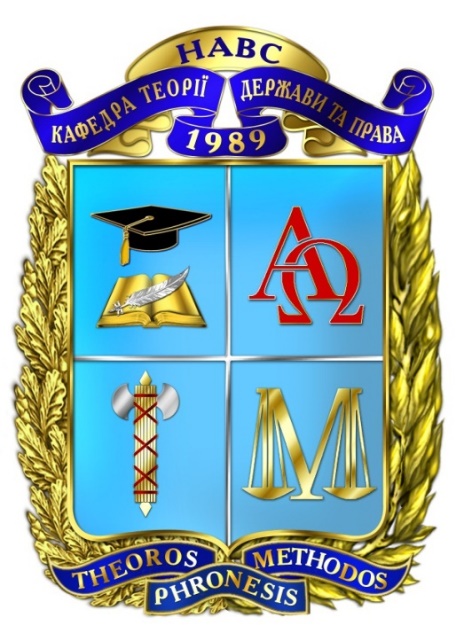 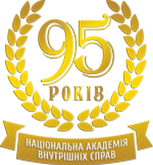 Виконала:
Заяць Н.В.
Київ – 2016
ТЕМА 3. ФУНКЦІЇ ТА МЕХАНІЗМ ДЕРЖАВИ
Наукове пізнання держави будь-якого історичного типу обов’язково передбачає розгляд її функцій, які є важливими якісними характеристиками та орієнтирами не лише власне держави як особливої організації публічної влади, але й суспільства в цілому. Функціональний підхід, по-перше, допомагає глибше засвоїти саме поняття держави, побачити її історичне призначення та роль у житті суспільства; по-друге, дає можливість науково окреслити зміст діяльності держави в конкретних історичних умовах; по-третє, слугує меті вдосконалення організаційної структури держави й якісного здійснення державного управління
Основні терміни теми
Основні терміни теми
Навчальні питання теми
3.1 Функції держави
Поняття функції введено в науковий обіг Г.В. Лейбніцем ще на початку XVII ст. Функції об’єкта – це зовнішній прояв його якостей, способів поведінки  в певній системі відносин. Саме тому пізнання функцій є: по-перше, передумовою пізнання головного та визначального в державі, виявлення її соціального змісту та сутності. По-друге, значення питання функцій держави зумовлено тим, що функції визначають її структуру, тобто способи, закономірності організації елементів держави як складної соціальної системи, оскільки структура будь-якої системи (біологічної, технічної чи соціальної) визначається її функціями
Зміст функцій держави
Зміст функцій держави проявляється в такому: 1) це наукова абстракція, за допомогою якої єдина державна діяльність поділяється на види. Вони відрізняються характером об’єкта, метою, матеріально-технічними засобами, методами та інше; 2) функції не є видами діяльності, що притаманні тільки державі. Поряд з державою аналогічну діяльність можуть здійснювати також і недержавні організації; 3) специфіка функцій держави полягає в тому, що вона в якості органа політичної влади надає їм загальнообов’язковий характер; 4) функції держави характеризуються відносною постійністю; 5) через функції  держава реалізує своє соціальне призначення; 6) державам різних історичних типів притаманні аналогічні з організаційно-технічної точки зору функції; 7) кожна функція держави повинна розглядатись як елемент єдиної системи функцій, поза системою поняття функції не має значення
Функції держави
– це основні напрями її діяльності з управління суспільством, включаючи механізм державного впливу на розвиток суспільних процесів, в яких знаходить свій прояв її сутність і соціальне призначення
[Speaker Notes: неосновні (додаткові, похідні) функції характеризуються тим, що діяльність держави стосується тільки певної сторони суспільного життя, а тому вона виконується не всією системою державного механізму, а лише окремими її ланками. Неосновні функції держави є складовими елементами основних функцій, але самі собою не розкривають сутності держави. Вони мають супроводжувальний, допоміжний або обслуговуючий характер (наприклад, функція оподаткування та фінансового контролю щодо економічної та соціальної функції держави). Необхідно зазначити, що поняття «основні функції» та «неосновні функції» є певною мірою умовними, що допомагають виділити із всієї сукупності функцій держави такі, що є більш або менш широкими за своїм обсягом.
Отже, неосновні функції являють собою напрями діяльності держави з виконання її завдань у визначеній, вузькій сфері суспільних відносин. їх здійснення забезпечується відповідною діяльністю окремих ланок державного апарату, а не державою в цілому;]
Функції держави залежно від часу реалізації або від тривалості в часі
Функції держави відповіднодо принципу розподілу влади
3.2 Форми і методи забезпечення функцій держави
Правові форми здійснення функцій держави
Організаційні (неправові) форми здійснення функцій держави
[Speaker Notes: – організаційно-регламентуюча форма – підбір, розміщення, виховання і визначення ефективності діяльності кадрів у сфері здійснення  	державних функцій (кадрова робота, підготовка документів);
– організаційно-економічна форма – це організація матеріально-технічного забезпечення здійснення державних функцій;
– організаційно-контрольна форма – це організація недержавного контролю в сфері здійснення державних функцій;
– організаційно-виховна форма – це організація виховання, пропаганди, агітації, інформації та іншого забезпечення виховного впливу на населення в сфері здійснення державних функцій.]
При здійсненні своїх функцій держава за допомогою державних органів і посадових осіб застосовує низку методів
3.3 Механізм держави
Співвідношення механізму та апарату держави
Державні органи як частина механізму держави
Специфічні ознаки державних органів,які відрізняють їх від недержавних
З метою належного виконання завдань і функцій держави, органи держави організовані відповідно до системи принципів, які визначають основні підходи до їх формування та функціонування
Державні організації як частина механізму держави
Законодавча влада
Парламенти відіграють важливу роль в управлінні країною, у формуванні її державної політики. Щоб виконувати такі важливі функції, сам парламент повинен бути дієздатним та раціонально організованим, а саме
Виконавча влада
Органи державного управління залежно від складності завдань та територіального масштабу діяльності
Залежно від організаційно-правових форм розрізняють
Важливе місце в механізмі держави займає система судових органів, основною соціальною функцією яких є здійснення правосуддя
Список використаних джерел
1. Заяць Н. В. Народне представництво: сутність, суб’єкти та особливості здійснення в Україні : [монографія] / Н. В. Заяць – Луцьк : ПрАТ «Волинська обласна друкарня», 2012. – 300 с.
2. Локк Дж. Два трактата о правлении. Сочинения : в 3-х томах / Дж. Локк. – М. : Мысль, 1988. – Т. 3. – 688 с.
3. Любашиц В. Я. Механизм государства: проблемы теории / В. Я. Любашиц, Н. В. Сулименко // Северокавказский юридический вестник. – 2000. – С. 24 – 47.
4. Общая теория государства и права. Академический курс в 2-х томах. Т. 1. Теория государства : учеб. / [М. И. Байтин, А. Г. Бережнов, Н. В. Витрук и др.] ; под ред, М. Н. Марченко. – М. : Зерцало, 1998. – 416 с.
5. Органи державної влади України : [монографія] / [В. Ф. Погорілко, Л. Т. Кривенко, Н. Г. Григорук та ін.] ; під ред. В. Ф. Погорілка. – К. : Інститут держави і права ім. В. М. Корецького, 2002. – 592 с.
Список використаних джерел
6. Петришин О. В. Форма державного правління в Україні: до пошуку оптимальної моделі / О. В. Петришин, В. Є. Протасова // Проблеми організації державної влади в Україні в контексті політико-правової реформи : матер. метод. семінару (2 квіт. 2008 р.). – К. : Інститут держави і права ім. В. М. Корецького НАН України, 2008. – С. 11 – 12.
7. Сухонос В. В. Інститут глави держави в конституційному праві : [монографія] / В. В. Сухонос. – Суми : УАБС НБУ, 2011. – 339 с.
8. Теория государства и права : учеб. / [В. Я. Любашиц, А. Ю. Мордовцев, И. В. Тимошенко и др.]. – М. : Март ; Ростов н/Д : МарТ, 2003. – 656 с.
9. Теорія держави і права : навч. посіб. / [С. К. Бостан, С. Д. Гусарєв, Н. М. Пархоменко та ін.]. – К. : Академія, 2013. – 348 с.